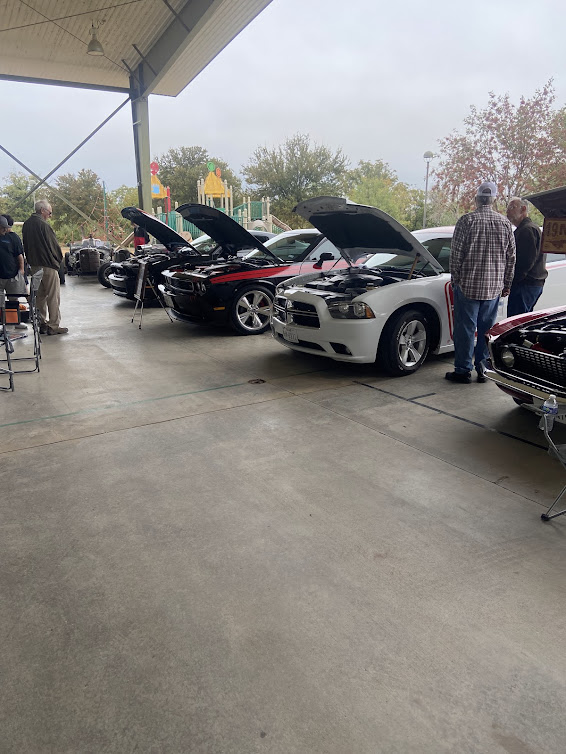 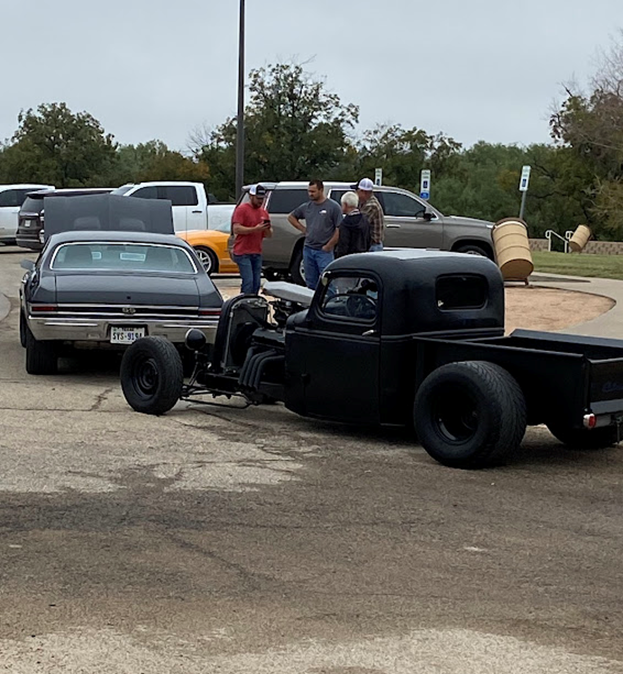 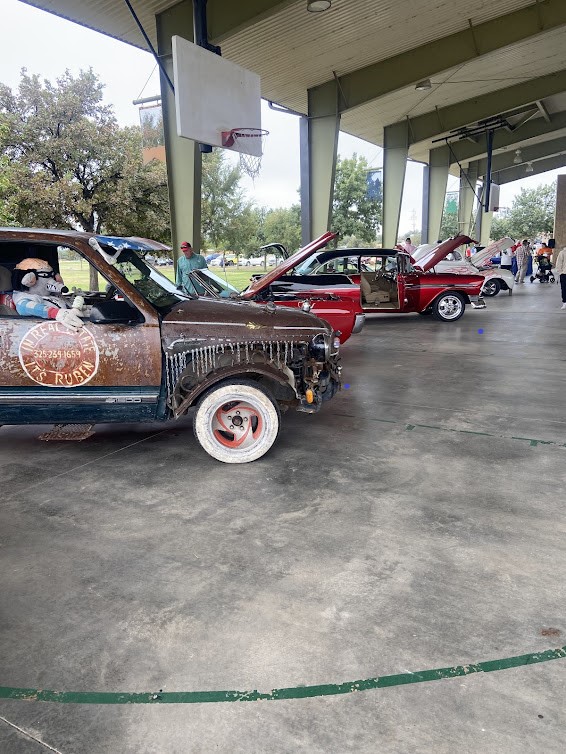 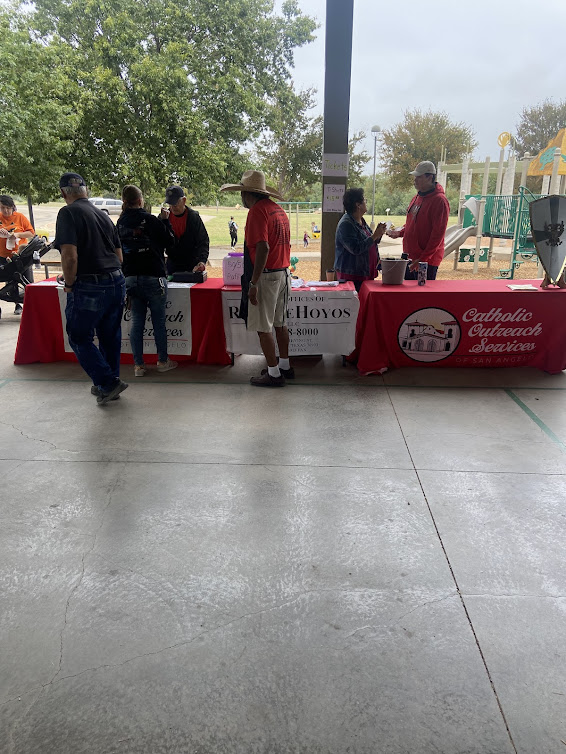 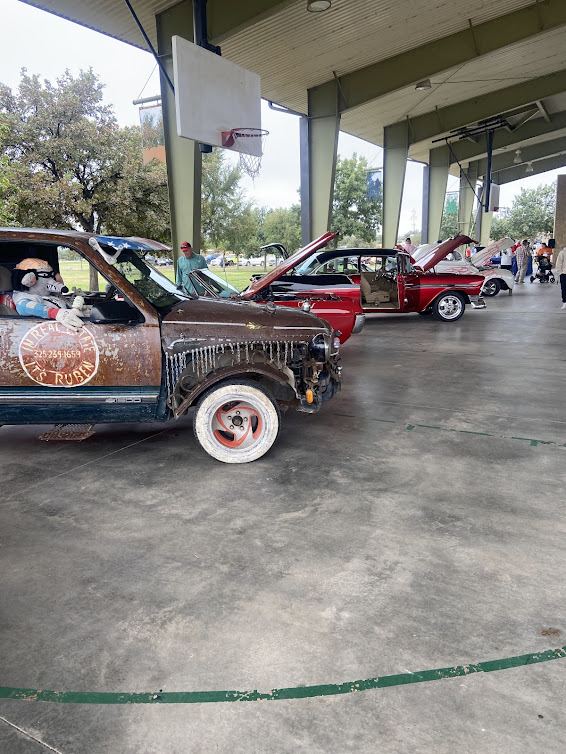 KNIGHTS OF COLUMBUS 2ND ANNUAL CAR SHOW FOR 
CATHOLIC OUTREACH  SERVICES
SEPTEMBER 2023
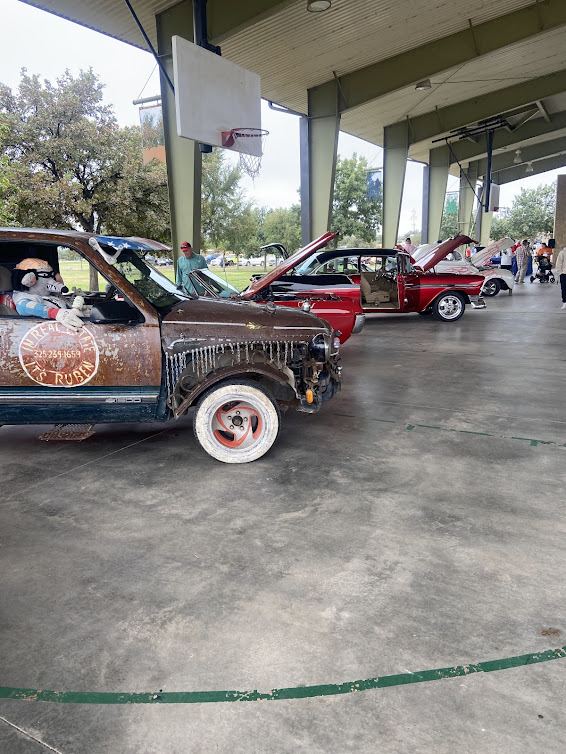 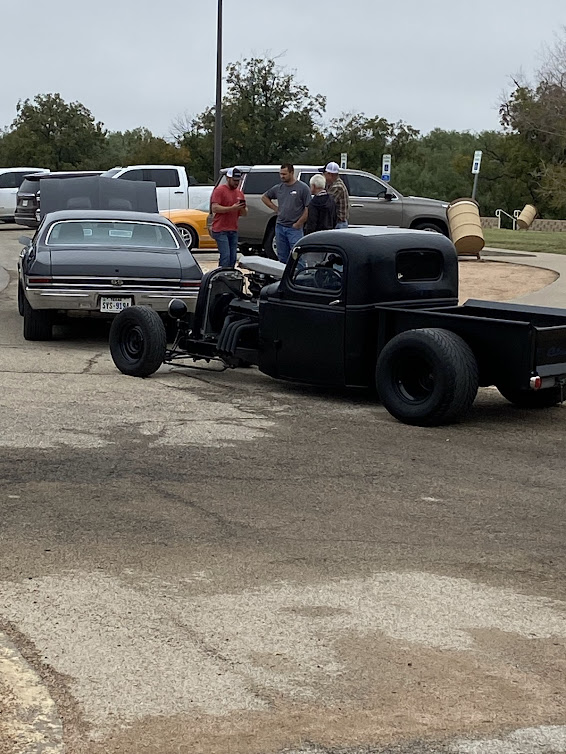